Национальный центр государственной научно-технической экспертизы
ОТЧЕТ О ДЕЯТЕЛЬНОСТИ НАЦИОНАЛЬНОГО НАУЧНОГО СОВЕТА ПО НАПРАВЛЕНИЮ НАУКИ«КОММЕРЦИАЛИЗАЦИЯ РЕЗУЛЬТАТОВ НАУЧНОЙ И (ИЛИ) НАУЧНО-ТЕХНИЧЕСКОЙ ДЕЯТЕЛЬНОСТИ» В 2024 ГОДУ
Табынов К.К., председатель ННС «КОММЕРЦИАЛИЗАЦИЯ РЕЗУЛЬТАТОВ НАУЧНОЙ И (ИЛИ) НАУЧНО-ТЕХНИЧЕСКОЙ ДЕЯТЕЛЬНОСТИ
Создание ННС и его состава  утверждено Приказом Министра науки и высшего образования Республики Казахстан от 4 октября 2023 года № 516 224 «О внесении изменения в Приказ Министра науки и высшего образования Республики Казахстан от 5 июня 2023 года № 258 «Об утверждении состава национальных научных советов»».
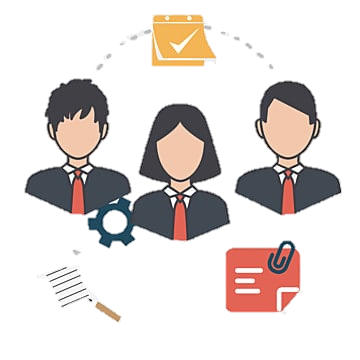 В составе ННС – 25 человек
 (в новый состав вошли 10 человек).
ДЕЯТЕЛЬНОСТЬ ННС ОСУЩЕСТВЛЯЛАСЬ В СООТВЕТСТВИИ С НОРМАТИВНЫМИ ПРАВОВЫМИ АКТАМИ
Закон Республики Казахстан «О науке»
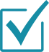 Приказ Министра науки и высшего образования Республики Казахстан от 25 сентября 2023 года № 487 «Об утверждении перечня и положения о национальных научных советах»
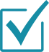 Приказ Министра науки и высшего образования Республики Казахстан от 27 сентября 2023 года № 489 «Об утверждении Правил организации и проведения государственной научно-технической экспертизы»
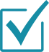 Принципы деятельности ННС: объективность, независимость, беспристрастность, профессиональная компетентность, конфиденциальность, ответственность
Отраслевые направления Национальных научных советов (ННС)
В 2024 ГОДУ ПРОВЕДЕНО 9 ЗАСЕДАНИЙ ННС
РАССМОТРЕННЫЕ ВОПРОСЫ:
Конкурс на грантовое финансирование наиболее перспективных проектов коммерциализации результатов научной и (или) научно-технической деятельности на 2024-2026 годы
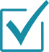 Обращения от физических и юридических лиц по грантовому финансированию
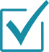 Принятие и утверждение актов мониторинга за 2023 год.
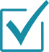 Рассмотрение промежуточных и итоговых отчетов о научной и (или) научно-технической деятельности, коммерциализации результатов научной и (или) научно-технической деятельности за 2022-2024 годы и за 2023-2025 годы
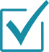 Рассмотрение промежуточных отчетов отчетного года и анализа целевого использования выделенных средств за 2023-2025 годы, 2022-2024 годы
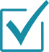 Конкурс на грантовое финансирование наиболее перспективных проектов коммерциализации результатов научной и (или) научно-технической деятельности на 2024-2026 годы
КОНКУРС НА ГФ 2024-2026 гг.:

311 – заявки поступило в ННС
75 – заявки одобрено ННС
236 – заявка не одобрено ННС
36 – заявок от Апелляционной комиссии
ОДОБРЕНО ЗАЯВОК НА СУММУ

22 750 000 000 тенге
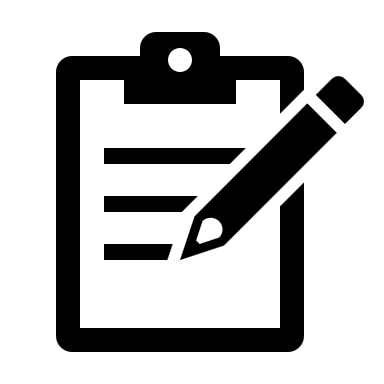 Также 2 заявок отказались от дальнейшей реализации проектов и 1 проект был закрыт в связи с выявлением факта двойного финансирования после одобрения ННС.
Распределение проектов
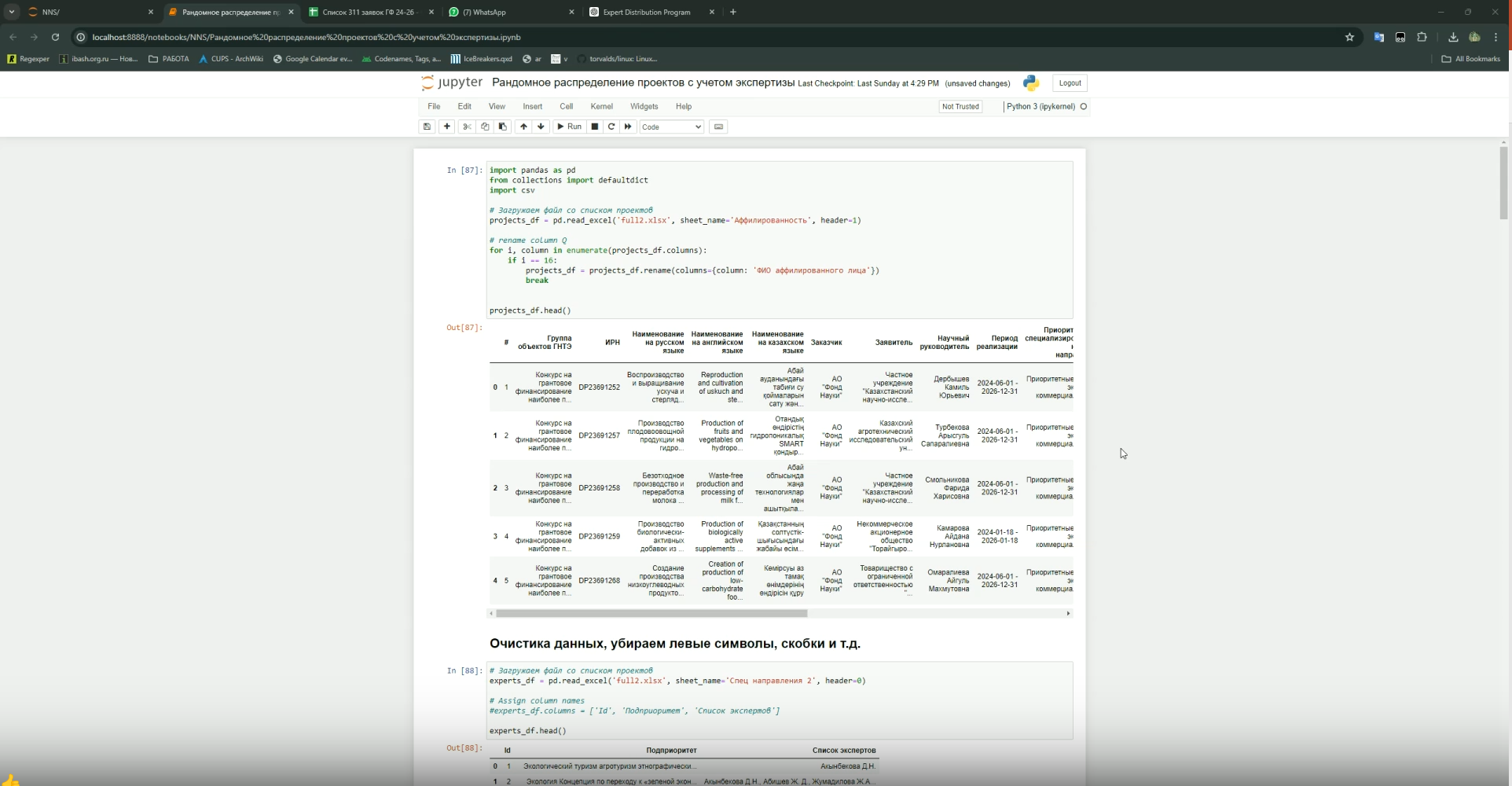 https://www.loom.com/share/30b39893596444bdb0e1eaba019f74f0
Оценочный лист заявки по грантовому финансированию проектов коммерциализации результатов научной и (или) научно-технической деятельности
Оценочный лист заявки по грантовому финансированию проектов коммерциализации результатов научной и (или) научно-технической деятельности (продолжение)
ОБРАЩЕНИЯ ОТ ФИЗИЧЕСКИХ И ЮРИДИЧЕСКИХ ЛИЦ В РАМКАХ ГРАНТОВОГО ФИНАНСИРОВАНИЯ
Уменьшение одобренной суммы проектов - 4;
Внесение изменений в календарный план и смету расходов - 106;
Замена научного руководителя, замена частного партнера - 28;
Завершение реализации проекта в силу достижения ожидаемых результатов согласно договору - 5;
Прекращение финансирование и полном возврате грантовых средств в связи с нарушением условий договора на грантовое финансирование и отрицательным заключением экспертов в акте мониторинга – 2;
Об отказе от реализации проекта – 3;
Благодарю за внимание!